Sang thu
- Hữu Thỉnh-
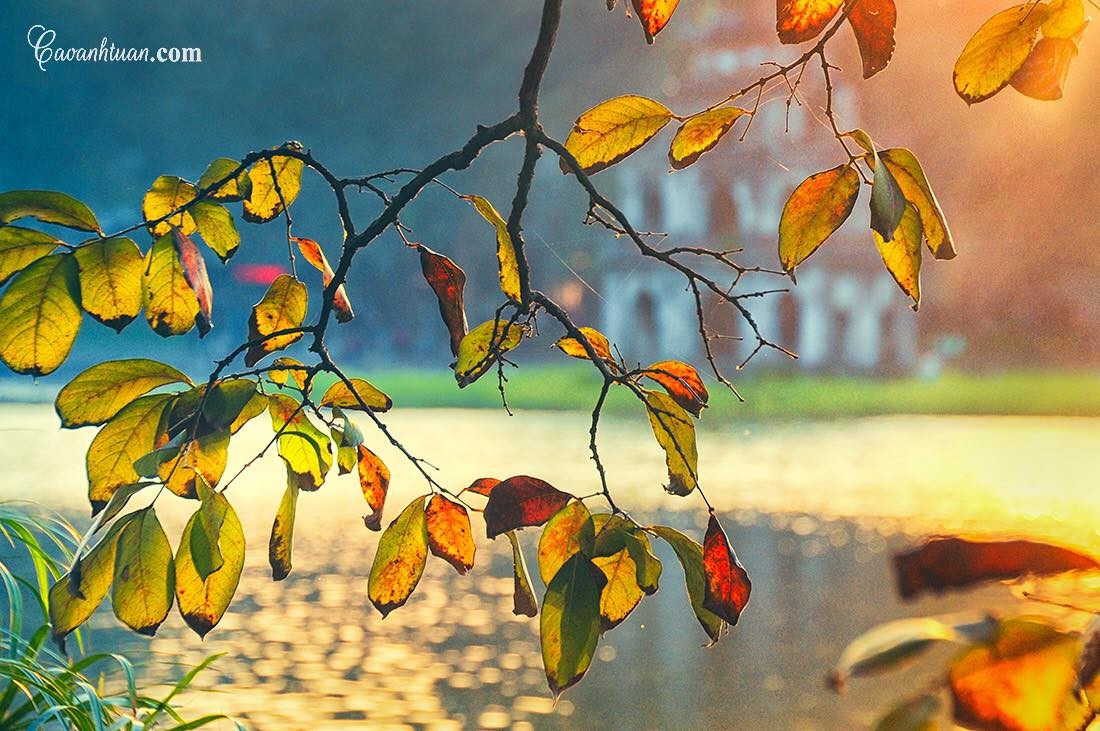 Với Đỗ Phủ:
Khóm cúc chen ngang dòng lệ cũ
Con thuyền buộc chặt mối tình già
Tầng mây lơ lửng trời xanh ngắt
Với Nguyễn Khuyến:                             .
Ngõ trúc quanh co khách vắng teo
Với Xuân Diệu:
Đây mùa thu tới mùa thu tớiVới áo mơ phai dệt lá vàng
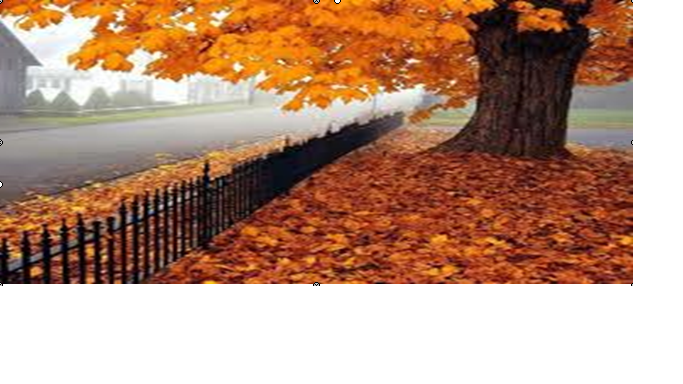 Con nai vàng ngơ ngác Đạp trên lá vàng khô
Với Lưu Trọng Lư:
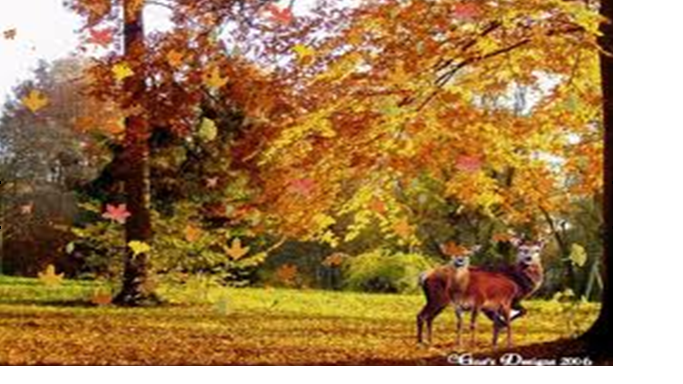 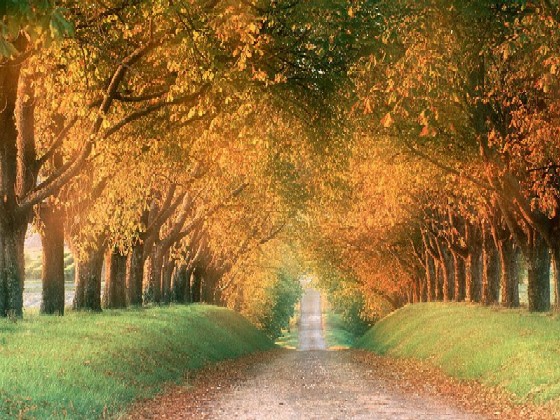 Văn bản:
Sang thu
H÷u ThØnh
Nguyễn Hữu Thỉnh, sinh năm 1942.
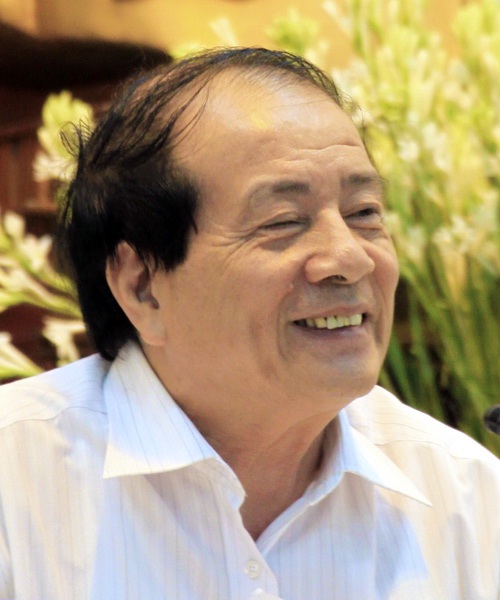 I
TÌM HIỂU CHUNG
Quê huyện Tam Dương, tỉnh Vĩnh Phúc.
Thuộc thế hệ các nhà thơ chống Mĩ.
Tác giả
1
Đề tài: Chiến tranh, người lính và cuộc sống nông thôn.
Phong cách thơ: Tha thiết, nhỏ nhẹ, sâu lắng.
Một số sáng tác tiêu biểu
I
TÌM HIỂU CHUNG
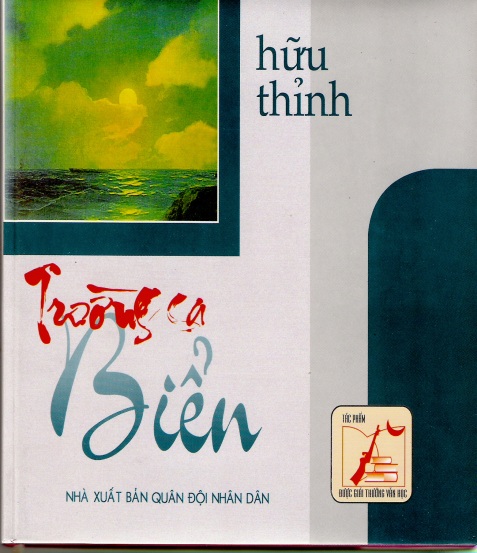 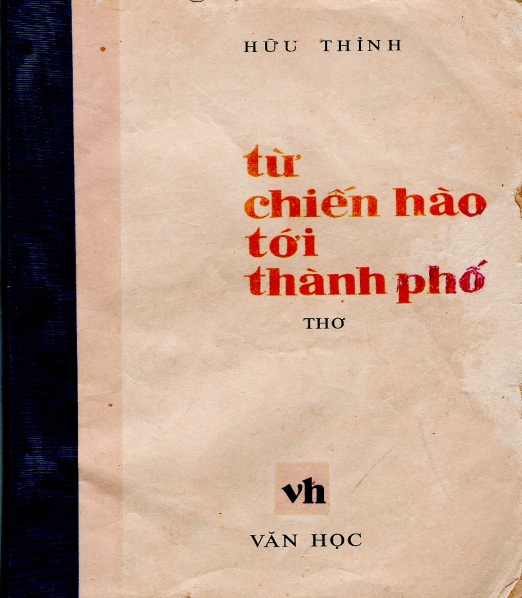 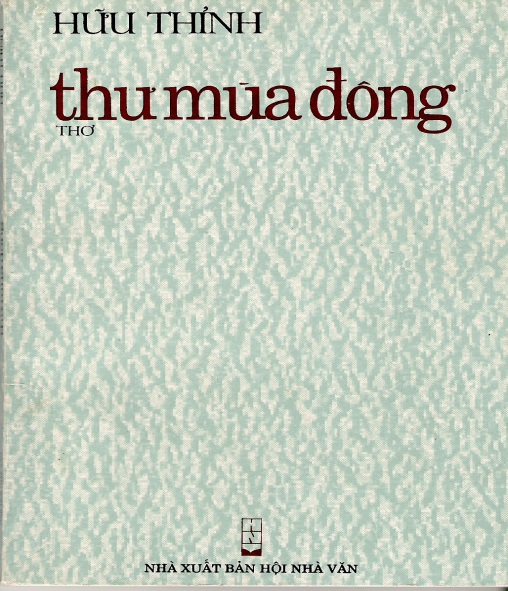 Tác giả
1
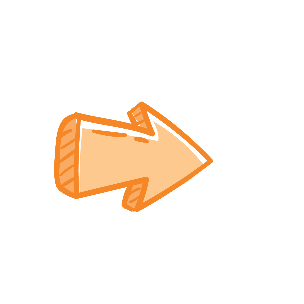 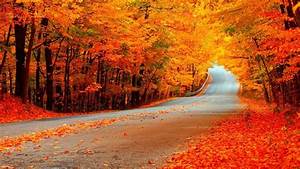 Hoàn cảnh sáng tác: Cuối năm 1977
I
TÌM HIỂU CHUNG
Xuất xứ: In trong “Từ chiến hào tới thành phố”
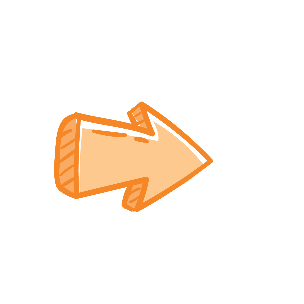 Thể thơ: 
5 chữ
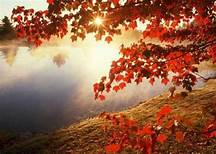 Tác phẩm
2
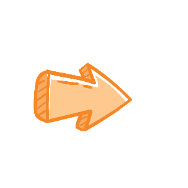 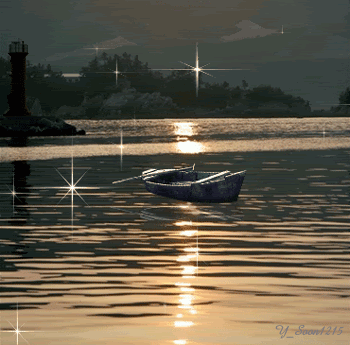 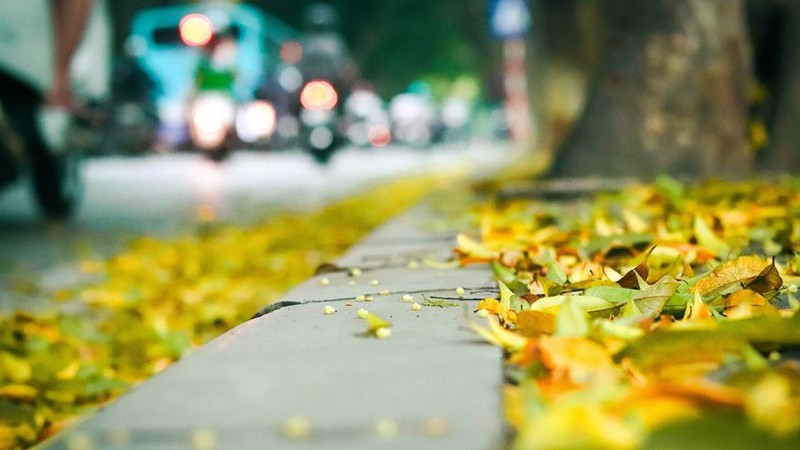 Bỗng nhận ra hương ổiPhả vào trong gió seSương chùng chình qua ngõHình như thu đã vềSông được lúc dềnh dàngChim bắt đầu vội vãCó đám mây mùa hạVắt nửa mình sang thuVẫn còn bao nhiêu nắngĐã vơi dần cơn mưaSấm cũng bớt bất ngờTrên hàng cây đứng tuổi.
I
TÌM HIỂU CHUNG
Tác phẩm
2
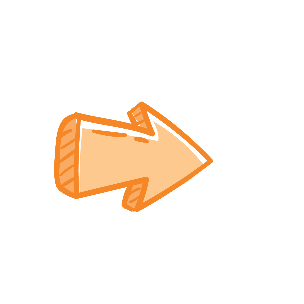 Bố cục
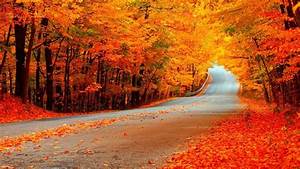 Khổ 2
Khổ 1
Khổ 3
I
TÌM HIỂU CHUNG
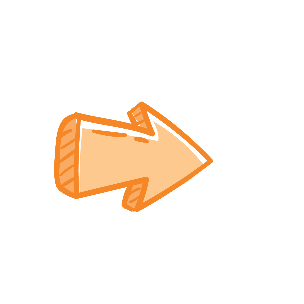 Tín hiệu sang thu
P1
Tác phẩm
2
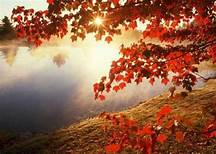 Bức tranh thiên nhiên lúc sang thu
P2
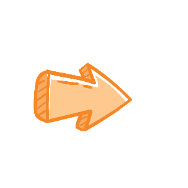 Suy ngẫm của tác giả
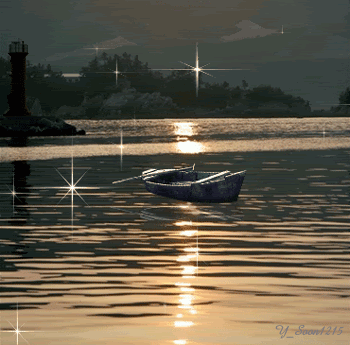 P3
Mạch cảm xúc
I
TÌM HIỂU CHUNG
Thiên nhiên sang thu
Ngoại cảnh
Tác phẩm
2
Suy ngẫm về đời người sang thu
Tâm cảnh
 Lắng dần vào suy tư
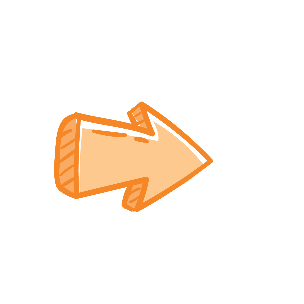 Ý nghĩa nhan đề
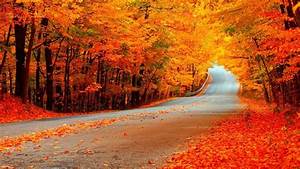 I
TÌM HIỂU CHUNG
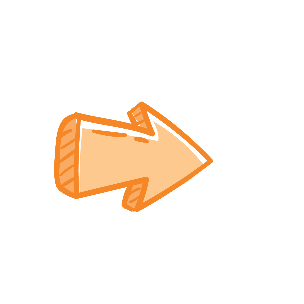 “Sang thu” trước hết gợi lên khoảnh khắc giao mùa của thiên nhiên, khi đất trời chuyển từ hạ sang thu.

Gợi khoảnh khắc chuyển giao giữa tuổi trẻ sang độ tuổi trưởng thành vững vàng, từng trải.
Tác phẩm
2
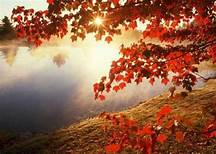 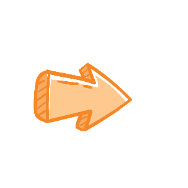 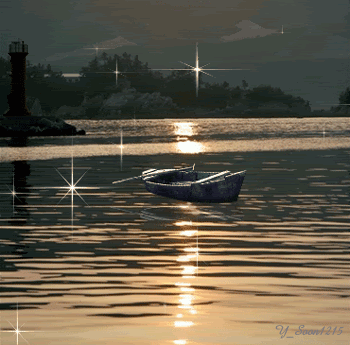 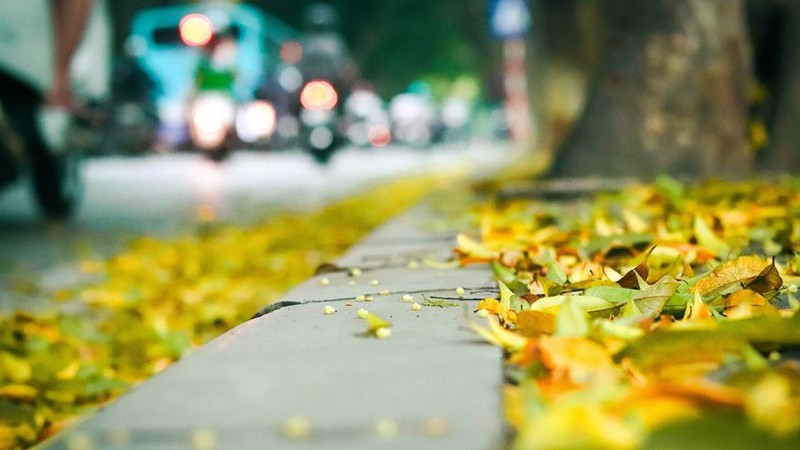 Tín hiệu sang thu
Bỗng nhận ra hương ổiPhả vào trong gió seSương chùng chình qua ngõHình như thu đã về
- “Hương ổi” đi liền với từ “bỗng”.
- Hương ổi đi liền với động từ “phả”.
- Cảm nhận bằng khứu giác.
Hương ổi
Tín hiệu giao mùa
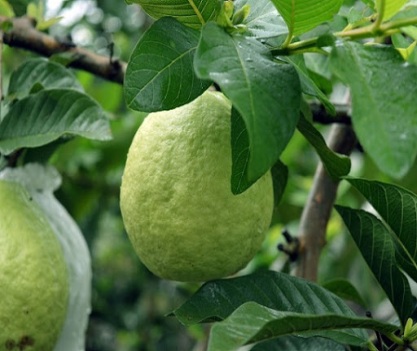 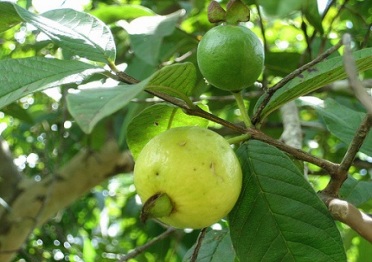 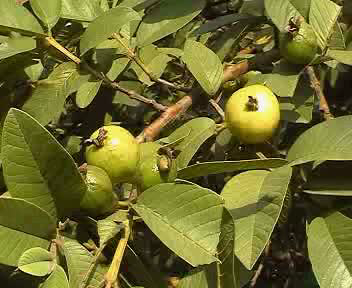 - “Hương ổi” đi liền với từ “bỗng”.
- Hương ổi đi liền với động từ “phả”.
- Cảm nhận bằng khứu giác.
Hương ổi
Tín hiệu giao mùa
- “Gió se”: làn gió heo may, khô, thoáng chút se lạnh.
Làn “gió se” làm dịu đi cái nắng oi ả của mùa hạ.
- Cảm nhận bằng xúc giác.
Gió se
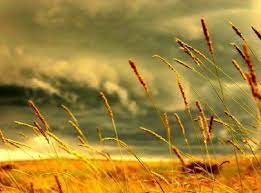 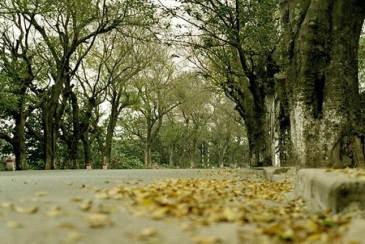 - “Hương ổi” đi liền với từ “bỗng”.
- Hương ổi đi liền với động từ “phả”.
- Cảm nhận bằng khứu giác.
Hương ổi
- “Gió se”: làn gió heo may, khô, thoáng chút se lạnh.
Làn “gió se” làm dịu đi cái nắng oi ả của mùa hạ.
- Cảm nhận bằng xúc giác.
Tín hiệu giao mùa
Gió se
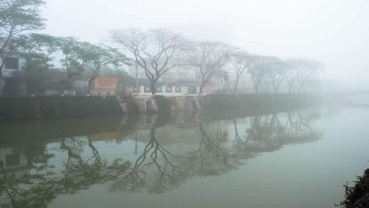 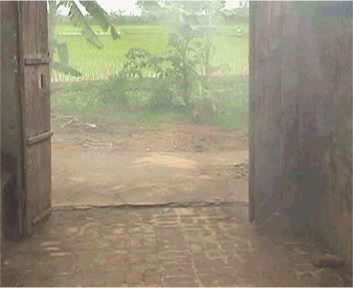 Làn sương
- “Hương ổi” đi liền với từ “bỗng”.
- Hương ổi đi liền với động từ “phả”.
- Cảm nhận bằng khứu giác.
Hương ổi
Tín hiệu giao mùa
- “Gió se”: làn gió heo may, khô, thoáng chút se lạnh.
Làn “gió se” làm dịu đi cái nắng oi ả của mùa hạ.
- Cảm nhận bằng xúc giác.
Gió se
- “Chùng chình” – NT nhân hóa.
- Cụm từ “qua ngõ”
- Cảm nhận bằng thị giác.
Làn sương
“Bỗng”  Cảm giác bất ngờ
“Hình như”  Cảm giác mơ hồ, chưa rõ ràng
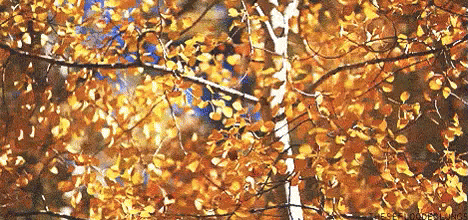 Cảm xúc
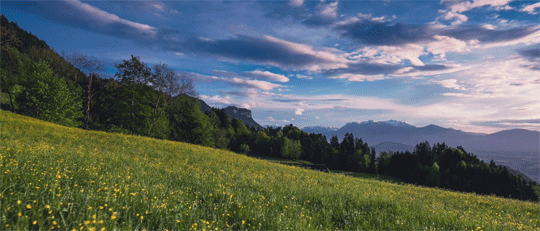 Tín hiệu sang thu
1
  Đó là những cảm nhận tinh tế của tác giả lúc thu sang, và đối diện với những khoảnh khắc ấy là niềm vui, niềm hạnh phúc vô bờ.
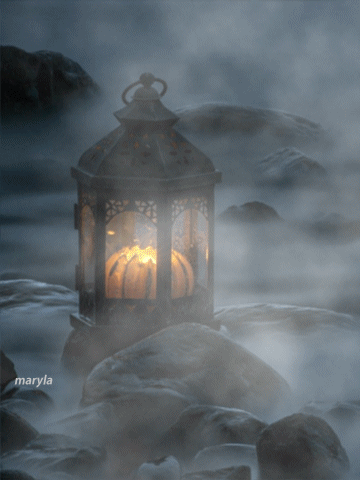 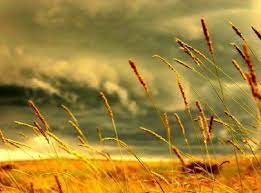 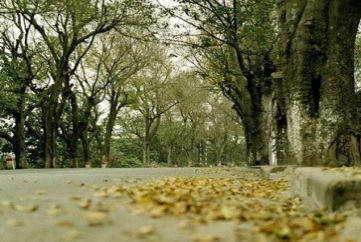 Lời tự bạch của nhà thơ
“Giữa trời đất mênh mang, giữa cái khoảnh khắc giao mùa kì lạ thì điều khiến cho tâm hồn tôi phải lay động, phải giật mình để nhận ra, đó chính là hương ổi. Với những người không làm thơ thì mùi hương đó gợi nhớ đến tuổi ấu thơ, gợi nhớ đến buổi chiều vàng với một dòng sông thanh bình, một con đò lững lờ trôi, những đàn trâu bò no cỏ giỡn đùa nhau và những đứa trẻ ẩn hiện trong triền ổi chín ven song. Nó giống như mùi bờ bãi, mùa con trẻ…Hương ổi tự nó xốc thẳng vào những miền thơ ấu thân thiết trong tâm hồn chúng ta. Mùi hương đơn sơ ấy lại trở thành quý giá vì nó đã trở thành chiếc chìa khóa vàng mở thẳng vào tâm hồn mỗi người, có khi là cả một thế hệ…”.
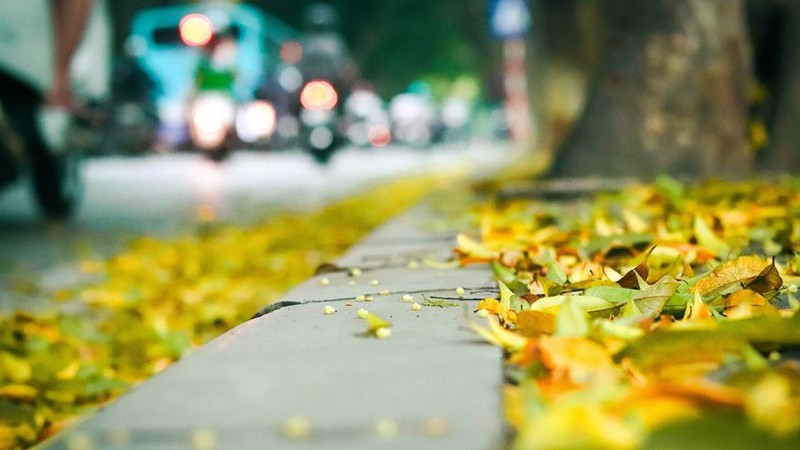 Sông được lúc dềnh dàngChim bắt đầu vội vãCó đám mây mùa hạVắt nửa mình sang thu
Bức tranh thiên nhiên lúc sang thu
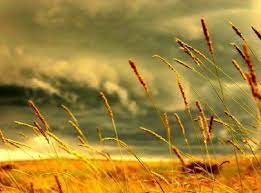 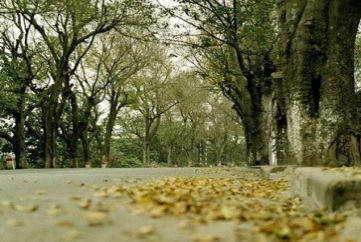 PHIẾU HỌC TẬP
Bức tranh thiên nhiên lúc sang thu

- Cảnh vật:......................................................................................................
+ Sông:...........................................................................................................
+ Chim:..........................................................................................................
+ Đám mây:...................................................................................................
- BPNT:.........................................................................................................
  Nhận xét..................................................................................................
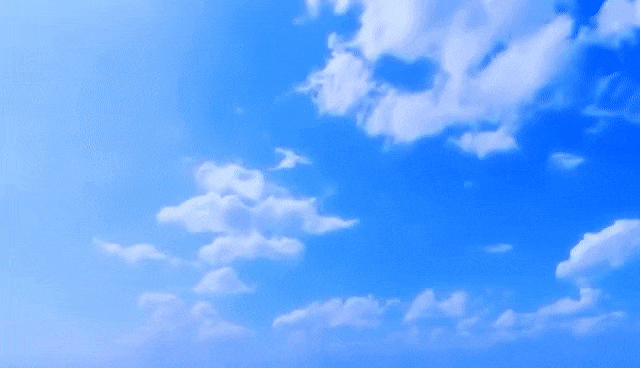 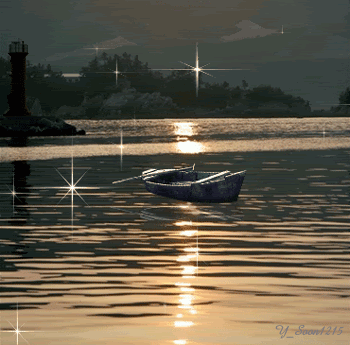 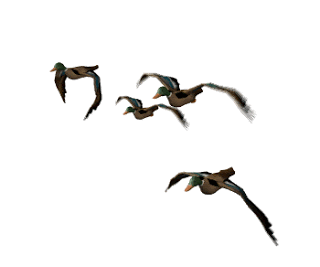 Cảnh vật
Bức tranh thiên nhiên lúc sang thu
2
Mây vắt nửa mình
Sông dềnh dàng
Chim vội vã
 Không gian rộng mở, có tầng bậc vừa cao vời vừa thoáng đãng.
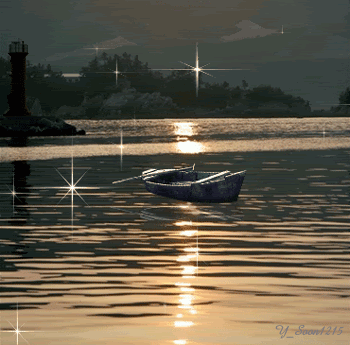 Êm đềm, sâu lắng, không còn vội vã, hối hả
Cảnh vật
Tận hưởng vẻ đẹp yên bình của mùa thu
Bức tranh thiên nhiên lúc sang thu
Sông dềnh dàng
BPNT: Nhân hóa + Từ láy
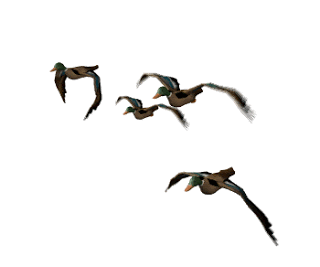 Hành động nhanh vội, gấp gáp để bay về tránh rét
Cảnh vật
Tâm trạng xao xuyến
Bức tranh thiên nhiên lúc sang thu
Chim vội vã
BPNT: Nhân hóa + từ láy
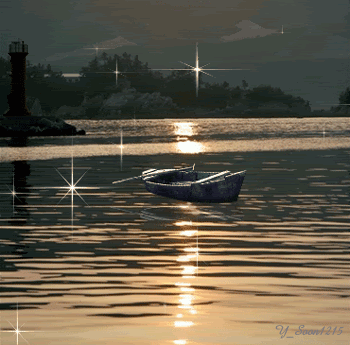 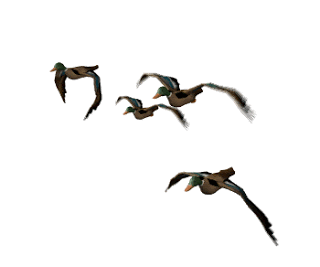 > <
Sông dềnh dàng
Chim vội vã
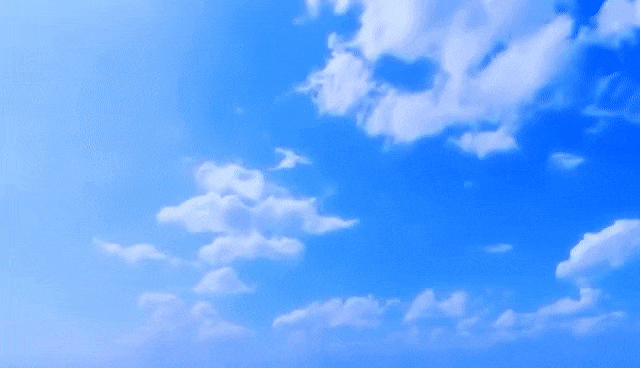 Đám mây mềm mại, mỏng manh
Cảnh vật
Là cầu nối, gợi vẻ đẹp của thời khắc giao mùa
Bức tranh thiên nhiên lúc sang thu
Mây vắt nửa mình
BPNT: Nhân hóa, động từ “vắt”
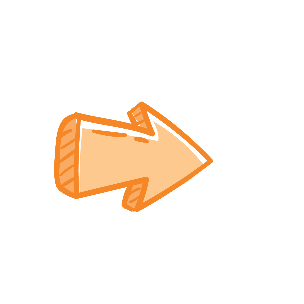 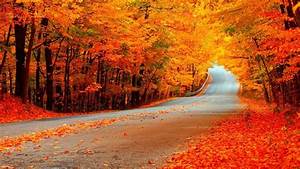  Khoảnh khắc giao mùa được tái hiện rất tinh tế, sống động bằng những câu thơ giàu giá trị tạo hình. Và ẩn sau khoảnh khắc đó còn là hình ảnh của đời sống lúc sang thu với biết bao biến chuyển.
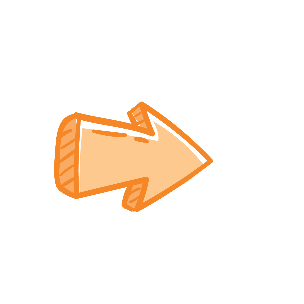 Bức tranh thiên nhiên lúc sang thu
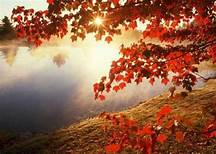 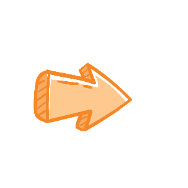 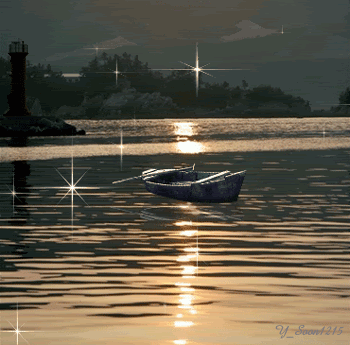 [Speaker Notes: Giáo án của Thảo Nguyên 0979818956]
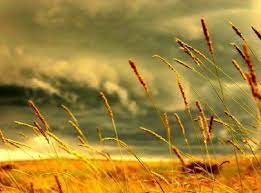 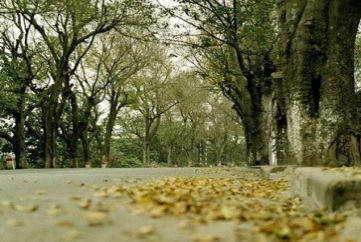 Lời tự bạch của nhà thơ
Mây mùa Hạ thường chứa nhiều màu sắc, thậm chí đầy giông bão tựa hồ những ước mơ khao khát của tuổi trẻ. Những ước mơ khao khát ấy thường lấy đi rất nhiều sức lực của tuổi trẻ. Tuy nhiên giữa mơ và thực là hai thế giới luôn đối lập nhau và chẳng phải ước mơ nào cũng trở thành hiện thực… Sự dang dở, sự mất mát là một hiện thực buộc chúng ta phải chấp nhận trong cuộc sống của mình. Ngay cả người lính cũng vậy. Rất nhiều dồng đội của tôi đã nằm lại ở tuổi còn rất trẻ, ở ngưỡng của mùa đẹp nhất của cuộc đời. Vì thế nên đám mấy trong thơ ấy chỉ “vắt nửa mình sang thu” thôi, nửa còn lại đã trở thành kí ức ...”
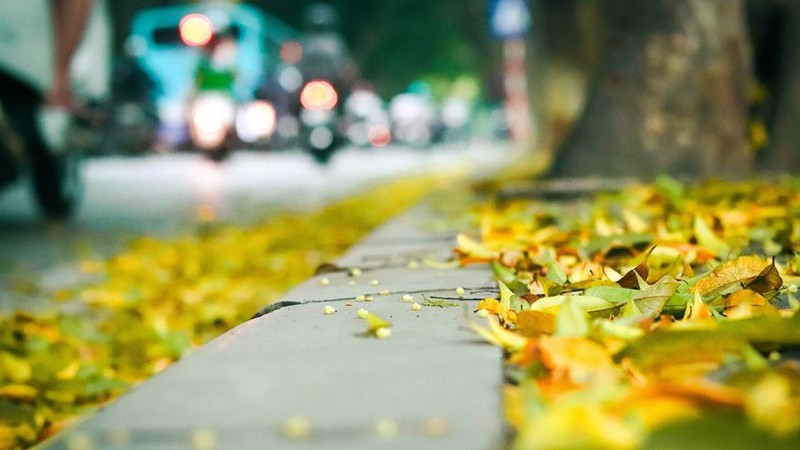 Vẫn còn bao nhiêu nắngĐã vơi dần cơn mưaSấm cũng bớt bất ngờTrên hàng cây đứng tuổi.
Suy ngẫm của tác giả
Nắng    -----    mưa    ------    sấm     ----    hàng cây

Vẫn còn   ----  đã vơi  ----  cũng bớt    ----  đứng tuổi
Suy ngẫm của tác giả
  Nghệ thuật đảo ngữ, ẩn dụ
 Sự chuyển biến của các hiện tượng tự nhiên: hạ nhạt dần – thu đậm nét hơn.
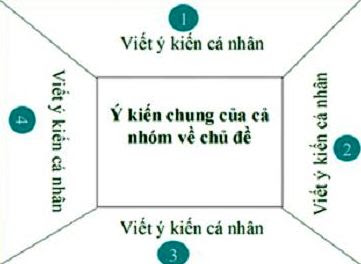 HOẠT ĐỘNG NHÓM
Có ý kiến cho rằng: “Hai câu thơ cuối của khổ thơ thứ ba vừa có tính tả thực, vừa chứa đựng nhiều hàm ý sâu xa.”
 Em có đồng ý không? 
Vì sao?
Suy ngẫm của tác giả
Sấm cũng bớt bất ngờTrên hàng cây đứng tuổi.
Suy ngẫm của tác giả
Nghĩa tả 
thực
Sấm và hàng cây lúc sang thu
Sấm cũng bớt bất ngờTrên hàng cây đứng tuổi.
Suy ngẫm của tác giả
Sấm: những khó khăn, thử thách
Nghĩa ẩn dụ
Hàng cây đứng tuổi: con người từng trải, bản lĩnh vững vàng
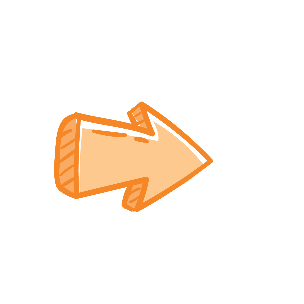 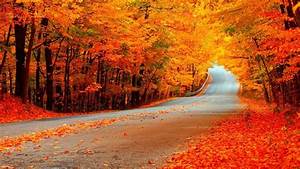  Khổ thơ đã bộc lộ trọn vẹn những khoảnh khắc thiên nhiên và đời người lúc sang thu, với những cảm nhận tinh tế và suy ngẫm sâu sắc của nhà thơ.
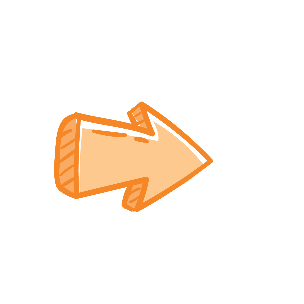 Suy ngẫm của tác giả
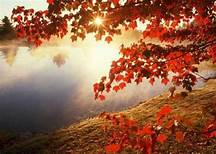 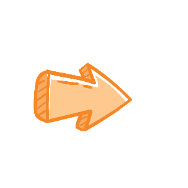 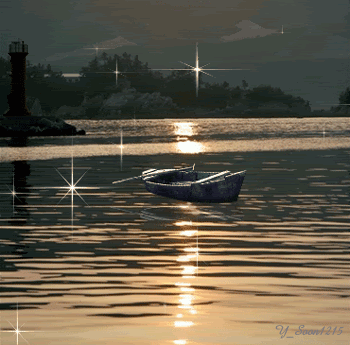 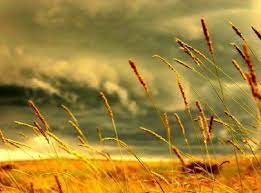 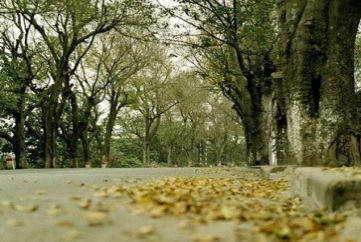 Lời tự bạch của nhà thơ
“Với hình ảnh có giá trị tả thực về hiện tượng thiên nhiên này, tôi muốn gửi gắm suy ngẫm của mình, khi con người đã từng trải thì cũng vững vàng hơn trước những tác dộng bất thường của ngoại cảnh, của cuộc đời.”
Sang thu
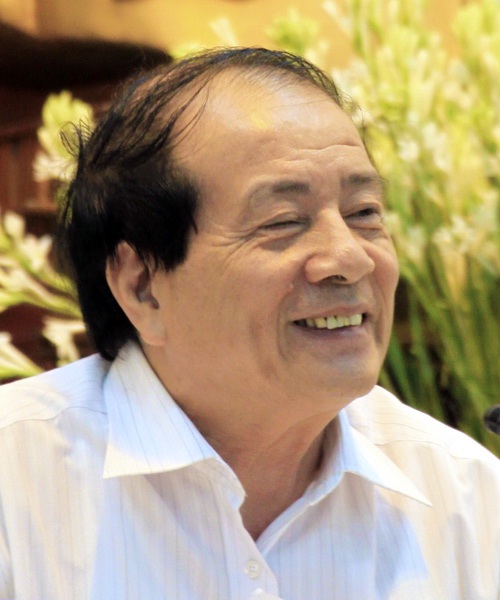 THIÊN NHIÊN
ĐẤT NƯỚC
CON NGƯỜI
Bài thơ là sự cảm nhận tinh tế của tác giả về vẻ đẹp thiên nhiên với những bước chuyển mình từ hạ sang thu. Đồng thời, qua tác phẩm còn nói lên niềm xúc động, những suy ngẫm và triết lý trong khoảnh khắc giao mùa của nhà thơ.
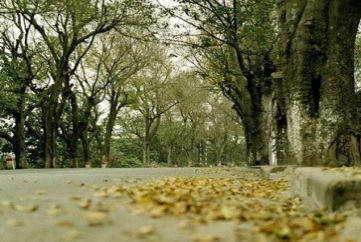 III
TỔNG KẾT
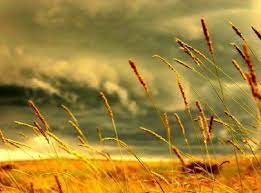 Từ ngữ biểu cảm
Nghệ thuật nhân hóa, ẩn dụ độc đáo
Hình ảnh đối lập, liên tưởng
1
2
NỘI DUNG
NGHỆ THUẬT
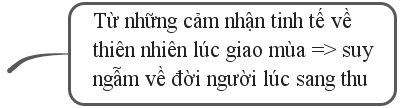 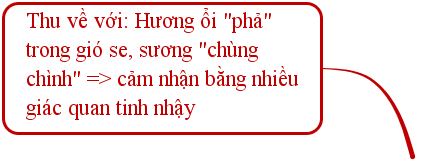 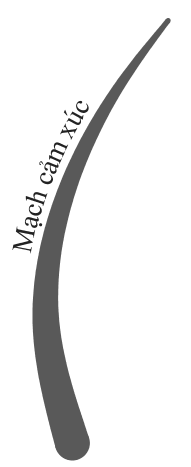 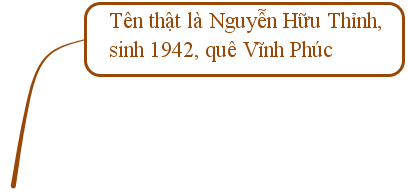 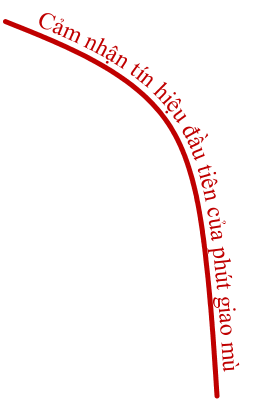 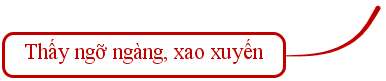 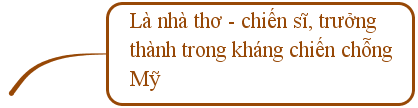 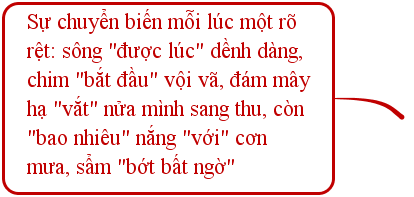 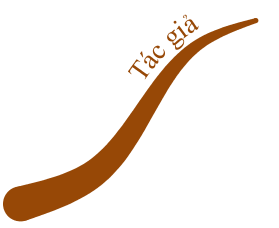 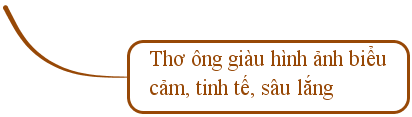 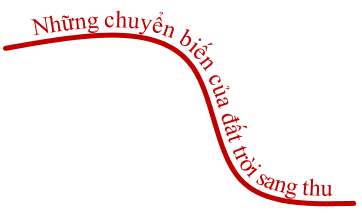 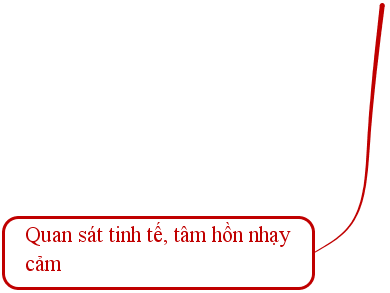 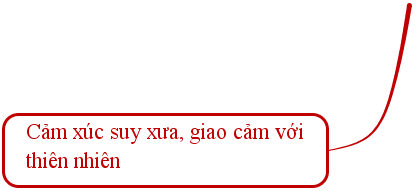 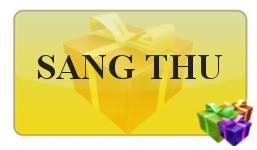 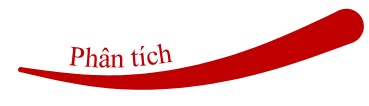 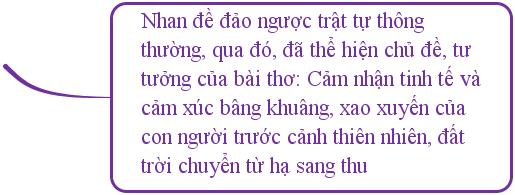 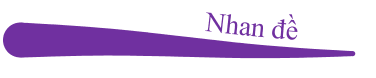 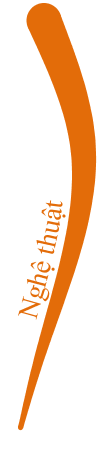 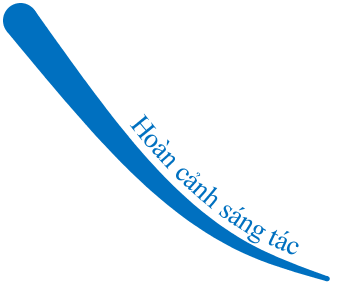 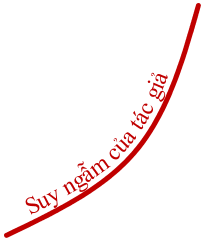 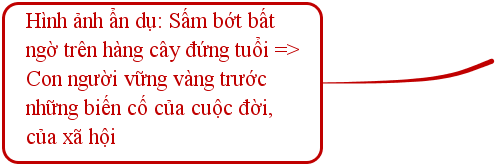 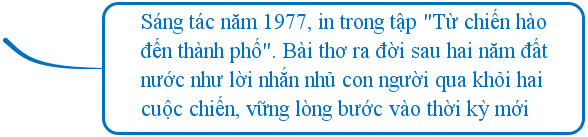 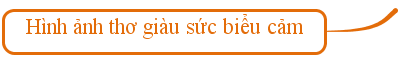 [Speaker Notes: Giáo án của Thảo Nguyên 0979818956]